GI SLIDE DECK 2022Selected abstracts from:
Letter from ESDO
DEAR COLLEAGUES
It is our pleasure to present this ESDO slide set which has been designed to highlight and summarize key findings in digestive cancers from the major congresses in 2022. This slide set specifically focuses on the 2022 ASCO® GI Cancers Symposium and 2022 ASCO® Annual Meeting and is available in English and Japanese.
The area of clinical research in oncology is a challenging and ever changing environment. Within this environment, we all value access to scientific data and research which helps to educate and inspire further advancements in our roles as scientists, clinicians and educators. I hope you find this review of the latest developments in digestive cancers of benefit to you in your practice. If you would like to share your thoughts with us we would welcome your comments. Please send any correspondence to info@esdo.eu.
Finally, we are also very grateful to Lilly Oncology for their financial, administrative and logistical support in the realization of this activity.
Yours sincerely, 

Eric Van Cutsem	Tamara Matysiak-Budnik	Jean-Luc Van LaethemThomas Seufferlein 	Jaroslaw Regula	Ana-Maria Bucalau (Young Group)Côme Lepage	Thomas Gruenberger	Pieter-Jan Cuyle (Young Group)	
(ESDO Governing Board)
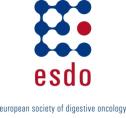 ESDO Medical Oncology Slide Deck Editors 2022
COLORECTAL CANCERS
Prof Eric Van Cutsem	Digestive Oncology, University Hospitals, Leuven, Belgium
Prof Thomas Gruenberger	Department of Surgery, Kaiser-Franz-Josef Hospital, Vienna, Austria
Prof Jaroslaw Regula	Department of Gastroenterology and Hepatology, Institute of Oncology, Warsaw, Poland
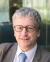 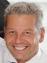 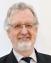 PANCREATIC CANCER AND HEPATOBILIARY TUMOURS
Prof Jean-Luc Van Laethem	Digestive Oncology, Erasme University Hospital, Brussels, Belgium
Prof Thomas Seufferlein	Clinic of Internal Medicine I, University of Ulm, Ulm, Germany
Dr Ann-Maria Bucalau	Digestive Oncology, Erasme University Hospital, Brussels, Belgium
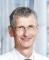 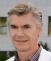 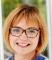 GASTRO-OESOPHAGEAL AND NEUROENDOCRINE TUMOURS 
Prof Côme Lepage	University Hospital & INSERM, Dijon, France
Prof Tamara Matysiak	Hepato-Gastroenterology & Digestive Oncology, Institute of Digestive Diseases, Nantes, France
Dr Pieter-Jan Cuyle	Department of Digestive Oncology, Imelda General Hospital, Bonheiden, Belgium
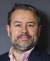 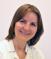 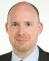 BIOMARKERS
Prof Eric Van Cutsem	Digestive Oncology, University Hospitals, Leuven, Belgium
Prof Thomas Seufferlein	Clinic of Internal Medicine I, University of Ulm, Ulm, Germany
Dr Pieter-Jan Cuyle	Department of Digestive Oncology, Imelda General Hospital, Bonheiden, Belgium
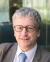 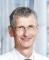 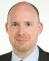 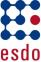 Glossary
1L	first-line
2L	second-line
5FU	5-fluouracil
ACT	adjuvant chemotherapy
AE	adverse event
ALT	alanine aminotransferase
AST	aspartate aminotransferase
Atezo	atezolizumab
Bev	bevacizumab
BID	twice daily
BCLC	Barcelona Clinic Liver Cancer
BOR	best overall response
BSC	best supportive care
CAPOX	capecitabine + oxaliplatin
Cetux	cetuximab
CBR	clinical benefit rate
CF	5-fluorouracil + cisplatin
Chemo	chemotherapy
CI	confidence interval
Cis	cisplatin
CPS	combined positive score
CR	complete response
CRC	colorectal cancer
CRM	circumferential resection margin
CRT	chemoradiotherapy
CT	chemotherapy
ctDNA	circulating tumor DNA
D	day
DCF	docetaxel + cisplatin + 5-fluorouracil
DCR	disease control rate
(m)DDC	(median) duration of disease control
DFS	disease-free survival
dMMR	deficient mismatch repair
(m)DoR	(median) duration of response
Durv	durvalumab
ECOG	Eastern Cooperative Oncology Group 
EFS	event-free survival
EGFR	epidermal growth factor receptor
EOD	early oxaliplatin discontinuation
EP	etoposide + cisplatin
ETD	early treatment discontinuation
FLOT	docetaxel + oxaliplatin + leucovorin + 5-fluouraci
FOLFIRI	irinotecan + 5-fluouracil + folinic acid
(m)FOLFIRINOX	(modified) oxaliplatin + irinotecan+ leucovorin + 	[or mFFX] 	5-fluorouracil
(m)FOLFOX	(modified) leucovorin + 5-fluorouracil + oxaliplatin
(m)FOLFOXIRI	(modified) oxaliplatin + irinotecan + 5-fluouracil + 	folinic acid
FU	follow-up
GEJ	gastro-esophageal junction
Gem	gemcitabine
GGT	gamma-glutamyltransferase
GI	gastrointestinal
Gy	Gray
HBV	hepatitis B virus
HCC	hepatocellular carcinoma
HR	hazard ratio 
HRQoL	health-related quality of life
ID	identification
IP	irinotecan + cisplatin
ITT	intent-to-treat
KRAS	Ki-ras2 Kirsten rat sarcoma viral oncogene homolog
LDH	lactate dehydrogenase
Nimo	nimotuzumab
mAb	monoclonal antibody
MAPK	mitogen-activated protein kinase
mCRC	metastatic colorectal cancer 
mo	months
MRD	molecular residual disease
MRI	magnetic resonance imaging
MSI(-H)	(high) microsatellite instability
MSS	microsatellite stable
NA	not available
Nal-IRI	liposomal irinotecan
NE	not evaluable/estimable
Neg	negative
Neo	neoadjuvant
NGS	next generation sequencing
NR	not reached
ORR	overall/objective response rate
OR	odds ratio
(m)OS	(median) overall survival 
PBO	placebo
pCR	pathological complete response
PCR	polymerase chain reaction
PD	progressive disease
PDAC	pancreatic ductal adenocarcinoma
PD-(L)1	programmed death (-ligand) 1
Pembro	pembrolizumab
(m)PFS	(median) progression-free survival 
Pos	positive
PR	partial response
PS	performance status
PTR	primary tumor resection
PVE	portal vein embolization
q(2/3/4)w	every (2/3/4) week(s)
QoL	quality of life
R	randomized
R0/1/x	resection 0, 1 x
RAS	rat sarcoma virus
RECIST	Response Evaluation Criteria In Solid Tumors
Ref	reference
RFS	recurrence-free survival
RP2D	recommended phase 2 dose
RR	response rate
RT	radiotherapy
SAE	serious adverse event
SD	stable disease 
SoC	standard of care
TACE	transarterial chemoembolization
TEAE	treatment-emergent adverse event
TFS	treatment-free survival
TRAE	treatment-related adverse event 
TRG	tumor regression grade
(m)TTP	(median) time to progression
(m)TTR	(median) time to response
WBC	white blood cell
WHO	World Health Organization
WT 	wild-type
yr	year
Mechanism of action for new molecules
Contents
Cancers of the oesophagus and stomach	7
Cancers of the pancreas, small bowel and hepatobiliary tract	17
Pancreatic cancer	18
Hepatocellular carcinoma	34
Biliary tract cancer	44
Neuroendocrine tumour	48
Cancers of the colon, rectum and anus	55
Note: To jump to a section, right click on the number and ‘Open Hyperlink’
Cancers of the Oesophagus and stomach
238: A randomized controlled phase III trial comparing two chemotherapy regimen and chemoradiotherapy regimen as neoadjuvant treatment for locally advanced esophageal cancer, JCOG1109 NExT study – Kato K, et al
Study objective
To evaluate the efficacy and safety of neoadjuvant chemotherapy or chemoradiotherapy regimens in patients with locally advanced esophageal squamous cell carcinoma in Japanese centers in the JCOG1109 NExT study
Neoadjuvant cisplatin + 5FU (CF) q3w (2 courses)*(n=199)
Key patient inclusion criteria
Locally advanced esophageal squamous cell cancer
cStage IB, II, III (nonT4)
R0 esophagectomy expected
ECOG PS 0–1
(n=601)
Transthoracic esophagectomy with regional lymphadenectomy
Neoadjuvant docetaxel + cisplatin + 5FU (DCF) q3w (3 courses)†(n=202)
R1:1:1
Neoadjuvant cisplatin + 5FU (CF) + radiotherapyq4w (2 courses)‡(n=200)
Stratification
Institution
cT1-2/T3
PRIMARY ENDPOINT
OS
SECONDARY ENDPOINTS
PFS, R0 resection rate, RR, pCR, safety
*Cisplatin 80 mg/m2 D1 + 5FU 800 mg/m2 D1–5; †docetaxel 70 mg/m2 D1 + cisplatin 70 mg/m2 D1 + 5FU 750 mg/m2 D1–5; ‡cisplatin 75 mg/m2 D1 + 5FU 1000 mg/m2 D1–4 + radiotherapy 41.4 Gy
Kato K, et al. J Clin Oncol 2022;40(suppl):abstr 238
238: A randomized controlled phase III trial comparing two chemotherapy regimen and chemoradiotherapy regimen as neoadjuvant treatment for locally advanced esophageal cancer, JCOG1109 NExT study – Kato K, et al
Key results
1.0
1.0
Overall survival
0.8
0.8
Neoadjuvant CF vs. neoadjuvant DCF
Neoadjuvant CF vs. neoadjuvant CF + radiotherapy
0.6
0.6
Stratified log-rank test:one-sided p=0.006 (<0.025)
Stratified log-rank test:one-sided p=0.12
OS probability
OS probability
0.4
0.4
0.2
0.2
0
0
0
0
1
1
2
2
3
3
4
4
5
5
6
6
7
7
8
8
9
9
Years after randomization
Years after randomization
No. at risk
No. at risk
Neo CF
Neo CF
Neo DCF
Neo CF+RT
199
202
199
200
178
182
178
182
143
156
143
151
123
143
123
133
113
111
98
98
66
82
66
79
38
56
38
47
19
26
19
19
4
8
4
4
0
0
0
0
Kato K, et al. J Clin Oncol 2022;40(suppl):abstr 238
238: A randomized controlled phase III trial comparing two chemotherapy regimen and chemoradiotherapy regimen as neoadjuvant treatment for locally advanced esophageal cancer, JCOG1109 NExT study – Kato K, et al
Key results (cont.)
Conclusions
In patients with locally advanced esophageal squamous cell carcinoma, neoadjuvant DCF, but not neoadjuvant CF + radiotherapy, significantly improved OS compared with neoadjuvant CF and had a manageable safety profile
Kato K, et al. J Clin Oncol 2022;40(suppl):abstr 238
244: Neoadjuvant nivolumab plus ipilimumab and adjuvant nivolumab in patients (pts) with localized microsatellite instability-high (MSI)/mismatch repair deficient (dMMR) oeso-gastric adenocarcinoma (OGA): The GERCOR NEONIPIGA phase II study – André T, et al
Study objective
To evaluate the efficacy and safety of neoadjuvant nivolumab + ipilimumab and adjuvant nivolumab in patients with localized MSI-H or dMMR esogastric adenocarcinoma in French centers in the phase 2 GERCOR NEONIPIGA study
Key patient inclusion criteria
Localized resectable esogastric adenocarcinoma
T2-4 Nx M0
MSI-H or dMMR
ECOG PS 0–1
(n=32)
Neoadjuvant nivolumab 240 mg q2w (6 infusions) + ipilimumab 1 mg/kg q6w (2 infusions)
Adjuvant nivolumab 480 mg q4w*(n=25)
Radical surgery(n=29)
PRIMARY ENDPOINT
pCR
SECONDARY ENDPOINTS
EFS, OS, safety
*Only patients with Becker tumor regression grade <3 received adjuvant nivolumab
André T, et al. J Clin Oncol 2022;40(suppl):abstr 244
244: Neoadjuvant nivolumab plus ipilimumab and adjuvant nivolumab in patients (pts) with localized microsatellite instability-high (MSI)/mismatch repair deficient (dMMR) oeso-gastric adenocarcinoma (OGA): The GERCOR NEONIPIGA phase II study – André T, et al
1.0
1.0
Key results
pCR was achieved by 17 of 29 (58.6%) patients
0.8
0.8
Event-free survival
Overall survival
0.6
0.6
EFS probability
OS probability
0.4
0.4
0.2
0.2
0
0
Survival probability
Survival probability
0
0
3
3
6
6
9
9
12
12
15
18
Time from neoadjuvant treatment initiation, months
Time from neoadjuvant treatment initiation, months
No. at risk
No. at risk
32
32
24
20
15
8
6
André T, et al. J Clin Oncol 2022;40(suppl):abstr 244
32
24
18
12
7
244: Neoadjuvant nivolumab plus ipilimumab and adjuvant nivolumab in patients (pts) with localized microsatellite instability-high (MSI)/mismatch repair deficient (dMMR) oeso-gastric adenocarcinoma (OGA): The GERCOR NEONIPIGA phase II study – André T, et al
Key results (cont.)
Conclusions
In patients with MSI-H or dMMR esogastric adenocarcinoma, neoadjuvant nivolumab + ipilimumab followed by adjuvant nivolumab was associated with high pCR rates (58.6%) and there were no new safety concerns
André T, et al. J Clin Oncol 2022;40(suppl):abstr 244
4003: Surgical and pathological outcome, and pathological regression, in patients receiving perioperative atezolizumab in combination with FLOT chemotherapy versus FLOT alone for resectable esophagogastric adenocarcinoma: Interim results from DANTE, a randomized, multicenter, phase IIb trial of the FLOT-AIO German Gastric Cancer Group and Swiss SAKK – Al-Batran S-E, et al
Study objective
To evaluate the efficacy and safety of atezolizumab + FLOT in patients with resectable esophagogastric adenocarcinoma in German and Swiss centers in the phase 2b DANTE study (interim analysis)
Atezolizumab 840 mg + FLOT D1 q2w (4 cycles)(n=146)
Atezolizumab + FLOT D1 q2w (4 cycles)
Atezolizumab 1200 mg D1 q3w (8 cycles)
SURGERY
Key patient inclusion criteria
Resectable gastric or GEJ adenocarcinoma
≥cT2 and/or N+
ECOG PS 0–1
(n=295)
Stratification
Nodal stage (N+ vs. N-)
Location primary (GEJ type I vs. GEJ type II/III vs. stomach)
MSI status (MSI-H vs. MSI-low/MSS)
R
1:1
FLOT D1 q2w (4 cycles)
FLOT D1 q2w (4 cycles)(n=149)
PRIMARY ENDPOINTS
PFS, DFS
SECONDARY ENDPOINTS
 Surgical outcomes, OS, safety
Al-Batran S-E, et al. J Clin Oncol 2022;40(suppl):abstr 4003
FLOT, docetaxel 50 mg/m2 + oxaliplatin 85 mg/m2 + leucovorin 200 mg/m2 + 5FU 2600 mg/m2 D1 IV
4003: Surgical and pathological outcome, and pathological regression, in patients receiving perioperative atezolizumab in combination with FLOT chemotherapy versus FLOT alone for resectable esophagogastric adenocarcinoma: Interim results from DANTE, a randomized, multicenter, phase IIb trial of the FLOT-AIO German Gastric Cancer Group and Swiss SAKK – Al-Batran S-E, et al
Key results
Al-Batran S-E, et al. J Clin Oncol 2022;40(suppl):abstr 4003
4003: Surgical and pathological outcome, and pathological regression, in patients receiving perioperative atezolizumab in combination with FLOT chemotherapy versus FLOT alone for resectable esophagogastric adenocarcinoma: Interim results from DANTE, a randomized, multicenter, phase IIb trial of the FLOT-AIO German Gastric Cancer Group and Swiss SAKK – Al-Batran S-E, et al
Key results
Conclusions
In patients with resectable esophagogastric adenocarcinoma, perioperative atezolizumab + FLOT improved downstaging and pathological regression, particularly in those with higher PD-L1 expression or MSI-H tumors and was generally well-tolerated
Al-Batran S-E, et al. J Clin Oncol 2022;40(suppl):abstr 4003
*Pathological complete and subtotal regression according to Becker criteria
Cancers of the pancreas, small bowel and hepatobiliary tract
Cancers of the pancreas, small bowel and hepatobiliary tract
Pancreatic cancer
518: Trybeca-1: A randomized, phase 3 study of eryaspase in combination with chemotherapy versus chemotherapy alone as second-line treatment in patients with advanced pancreatic adenocarcinoma (NCT03665441) – Hammel P, et al
Study objective
To evaluate the efficacy and safety of eryaspase combined with chemotherapy in previously treated patients with advanced pancreatic adenocarcinoma
Eryaspase D1, 15 q4w + chemotherapy*(n=255)
Key patient inclusion criteria
Advanced stage III–IV pancreatic adenocarcinoma
Progression on ≥1 line of systemic therapy
ECOG PS 0–1
(n=512)
Stratification
ECOG PS
2L chemotherapy regimen
Time since initial diagnosis of advanced disease
R
1:1
Chemotherapy*(n=257)
PRIMARY ENDPOINT
OS
SECONDARY ENDPOINTS
 PFS, ORR, DoR, DCR, QoL, safety
*Gemcitabine/nab-paclitaxel or irinotecan/5FU depending on first-line of therapy
Hammel P, et al. J Clin Oncol 2022;40(suppl):abstr 518
518: Trybeca-1: A randomized, phase 3 study of eryaspase in combination with chemotherapy versus chemotherapy alone as second-line treatment in patients with advanced pancreatic adenocarcinoma (NCT03665441) – Hammel P, et al
Gemcitabine/nab-paclitaxel
Key results
100
100
100
Overall survival
80
80
80
60
60
60
OS probability, %
OS probability, %
OS probability, %
HR 1.01; Cox p-value: 0.934
40
40
40
20
HR 0.92; Cox p-value: 0.375
20
20
Fluoropyrimidine/irinotecan
0
0
0
Censored
Eryaspase + chemo 
Chemo only
Censored
Eryaspase + chemo 
Chemo only
0
0
0
2
2
2
4
4
4
6
6
6
8
8
8
10
10
10
12
12
12
14
14
14
16
16
16
18
18
18
20
20
20
22
22
22
24
24
24
26
26
26
28
28
28
30
30
30
32
32
HR 0.81; Cox p-value: 0.168
No. at risk
Censored
Eryaspase
+ chemo
Eryaspase + chemo 
Chemo only
Time, months
No. at risk
Time, months
Eryaspase
+ chemo
No. at risk
Time, months
Eryaspase
+ chemo
Chemo
alone
257
224
177
132
101
82
58
42
28
22
15
13
8
5
3
2
0
Chemo
alone
148
148
107
109
136
132
91
92
113
108
76
69
90
81
61
51
65
59
50
42
49
47
35
35
37
34
30
24
24
25
22
17
15
17
18
11
13
13
11
9
11
9
4
8
11
8
6
2
2
7
3
1
1
4
2
1
1
2
0
1
0
2
0
0
255
227
189
151
115
84
67
46
33
24
17
14
5
3
1
0
Hammel P, et al. J Clin Oncol 2022;40(suppl):abstr 518
Chemo
alone
518: Trybeca-1: A randomized, phase 3 study of eryaspase in combination with chemotherapy versus chemotherapy alone as second-line treatment in patients with advanced pancreatic adenocarcinoma (NCT03665441) – Hammel P, et al
Key results (cont.)
Conclusions
In previously treated patients with advanced pancreatic adenocarcinoma, eryaspase + chemotherapy did not significantly improve OS compared with chemotherapy alone, although there was a trend for improvement in those who received eryaspase + fluoropyrimidine/irinotecan, and was generally well-tolerated
Hammel P, et al. J Clin Oncol 2022;40(suppl):abstr 518
519: KRYSTAL-1: Updated activity and safety of adagrasib (MRTX849) in patients (Pts) with unresectable or metastatic pancreatic cancer (PDAC) and other gastrointestinal (GI) tumors harboring a KRASG12C mutation – Bekaii-Saab TS, et al
Study objective
To evaluate the efficacy and safety of adagrasib in the cohort of previously treated patients with unresectable or metastatic solid tumors including pancreatic and other GI cancers (excluding CRC) and harboring a KRAS G12C mutation* in US centers in the phase 2 portion of the KRYSTAL-1 study
Phase 1Dose escalation
Phase 1bDose expansion + combination
Phase 2
Key patient inclusion criteria
Unresectable or metastatic pancreatic or other GI cancers (excluding CRC)
KRAS G12C mutation
No available treatment with curative intent or SoC
(n=565)
Adagrasib 600 mg/day(n=2)
Adagrasib 150, 300, 600, 1200 mg/day
Adagrasib 600 mg/day(n=42†)
Adagrasib 600 mg/day + cetuximab(n=32)
PRIMARY ENDPOINT
Phase 1: RP2D, safety
Phase 2: ORR (RECIST v1.1)
SECONDARY ENDPOINTS
Phase 2: DoR, PFS, OS, safety
*KRAS mutations occur in ~90% of pancreatic cancer with ~2% being KRAS G12C mutations; †PDAC, n=12 and other GI cancers, n=18
Bekaii-Saab TS, et al. J Clin Oncol 2022;40(suppl):abstr 519
519: KRYSTAL-1: Updated activity and safety of adagrasib (MRTX849) in patients (Pts) with unresectable or metastatic pancreatic cancer (PDAC) and other gastrointestinal (GI) tumors harboring a KRASG12C mutation – Bekaii-Saab TS, et al
20
20
Key results
Best tumor change from baseline (evaluable patients)
0
0
PDAC
Other GI tumors
–20
–20
Maximum % change 
from baseline
Maximum % change 
from baseline
SD
SD
–40
–40
SD
SD
SD
SD
SD
SD
–60
–60
SD
SD
SD
SD
SD
SD
PR
PR
Biliary tract (n=8)
Appendiceal (n=5)
Small bowel (n=2)
GEJ (n=1)
Esophageal (n=1)
PR
PR
–80
–80
SD
PR
SD
PR
PR
PR
PR
PR
PR
Bekaii-Saab TS, et al. J Clin Oncol 2022;40(suppl):abstr 519
519: KRYSTAL-1: Updated activity and safety of adagrasib (MRTX849) in patients (Pts) with unresectable or metastatic pancreatic cancer (PDAC) and other gastrointestinal (GI) tumors harboring a KRASG12C mutation – Bekaii-Saab TS, et al
Key results (cont.)
Conclusions
In previously treated patients with PDAC or other GI cancers harboring KRAS G12C mutation, adagrasib showed promising clinical activity and was generally well-tolerated
Bekaii-Saab TS, et al. J Clin Oncol 2022;40(suppl):abstr 519
560: Randomized phase III study of sintilimab in combination with modified FOLFIRINOX versus FOLFRINOX alone in patients with metastatic and recurrent pancreatic cancer in China: The CSIPD3 trial – Fu Q, et al
Study objective
To evaluate the efficacy and safety of sintilimab combined mFOLFIRINOX in patients with metastatic and recurrent pancreatic cancer in Chinese centers in the CSIPD3 study
Sintilimab 200 mg q3w + mFOLFIRINOX*(n=55)
PD/toxicity
Key patient inclusion criteria
Metastatic or recurrent pancreatic adenocarcinoma
ECOG PS 0–1
(n=110)
R
1:1
mFOLFIRINOX*(n=55)
PD/toxicity
PRIMARY ENDPOINT
OS
SECONDARY ENDPOINTS
 PFS, ORR, DCR, safety
*Irinotecan 85 mg/m2 + oxaliplatin 68 mg/m2 followed by 5FU 2400 mg/m2 q2w
Presented by Tingbo LiangFu Q, et al. J Clin Oncol 2022;40(suppl):abstr 560
560: Randomized phase III study of sintilimab in combination with modified FOLFIRINOX versus FOLFRINOX alone in patients with metastatic and recurrent pancreatic cancer in China: The CSIPD3 trial – Fu Q, et al
Key results
100
100
Overall survival
Progression-free survival
80
80
mPFS, mo 5.9 vs. 5.7
HR 0.93 (95%CI 0.62, 1.41) 
p>0.05
60
60
mOS, mo 10.9 vs. 10.8
HR 1.09 (95%CI 0.70, 1.69) 
p>0.05
PFS, %
OS, %
40
40
20
20
0
0
mFFX
Sintilimab + mFFX
mFFX
Sintilimab + mFFX
No. at risk
Sintilimab + mFFX
No. at risk
0
0
3
3
6
6
9
9
12
12
15
15
18
18
21
21
24
24
27
27
30
30
mFFX
Sintilimab + mFFX
Time, months
Time, months
mFFX
55
53
39
32
22
16
11
7
5
2
0
52
38
26
17
8
5
4
2
2
0
0
Fu Q, et al. J Clin Oncol 2022;40(suppl):abstr 560
53
33
26
16
10
5
3
2
1
0
0
55
50
44
35
22
18
11
8
4
2
0
560: Randomized phase III study of sintilimab in combination with modified FOLFIRINOX versus FOLFRINOX alone in patients with metastatic and recurrent pancreatic cancer in China: The CSIPD3 trial – Fu Q, et al
Key results (cont.)
Conclusions
In patients with metastatic and recurrent pancreatic cancer, sintilimab combined with mFOLFIRINOX demonstrated significant improvement in ORR, but not OS or PFS, and had a manageable safety profile
Fu Q, et al. J Clin Oncol 2022;40(suppl):abstr 560
LBA4011: Nimotuzumab combined with gemcitabine versus gemcitabine in K-RAS wild-type locally advanced or metastatic pancreatic cancer: A prospective, randomized-controlled, double-blinded, multicenter, and phase III clinical trial – Qin S, et al
Study objective
To evaluate the efficacy and safety of nimotuzumab + gemcitabine in patients with KRAS WT locally advanced or metastatic pancreatic cancer in Chinese centers in the phase 3 NOTABLE study
Nimotuzumab 400 mg qw + gemcitabine 1000 mg/m2 D1, 8, 15 q4w(n=45)
PD/toxicity
Key patient inclusion criteria
Locally advanced or metastatic pancreatic cancer
KRAS WT
Karnofsky PS ≥60
(n=90)
Stratification
Location (head vs. body vs. tail)
Previous surgery (yes vs. no)
Previous treatment of biliary obstruction (yes vs. no)
Previous adjuvant chemotherapy (yes vs.no)
R
1:1
Placebo +gemcitabine 1000 mg/m2 D1, 8, 15 q4w (n=45)
PD/toxicity
PRIMARY ENDPOINT
OS
SECONDARY ENDPOINTS
 PFS, TTP, ORR, DCR, CBR, safety
Qin S, et al. J Clin Oncol 2022;40(suppl):abstr LBA4011
LBA4011: Nimotuzumab combined with gemcitabine versus gemcitabine in K-RAS wild-type locally advanced or metastatic pancreatic cancer: A prospective, randomized-controlled, double-blinded, multicenter, and phase III clinical trial – Qin S, et al
Key results
100
100
Overall survival
Progression-free survival
80
80
60
60
PFS, %
OS, %
40
40
12-mo rate
43.6%
26.8%
12-mo rate
40.2%
22.5%
36-mo rate
13.9%
2.7%
20
20
36-mo rate
15.5%
3.2%
Mean follow-up
57.6 mo
16.6 mo
0
0
0
0
6
6
12
12
18
18
24
24
30
30
36
36
42
42
48
48
54
54
60
60
66
66
72
72
78
78
84
84
Time from randomization, months
Time from randomization, months
No. at risk
Nimo + gem
41
28
27
20
17
12
13
8
7
6
6
5
5
5
5
5
4
4
3
3
1
1
1
1
1
1
0
0
PBO + gem
41
31
27
21
11
9
6
5
5
4
3
2
1
1
1
1
0
0
Qin S, et al. J Clin Oncol 2022;40(suppl):abstr LBA4011
LBA4011: Nimotuzumab combined with gemcitabine versus gemcitabine in K-RAS wild-type locally advanced or metastatic pancreatic cancer: A prospective, randomized-controlled, double-blinded, multicenter, and phase III clinical trial – Qin S, et al
Key results
Conclusions
In patients with locally advanced or metastatic KRAS WT pancreatic cancer, nimotuzumab + gemcitabine significantly improved survival compared with gemcitabine alone and was generally well-tolerated
Qin S, et al. J Clin Oncol 2022;40(suppl):abstr LBA4011
4008: Randomized phase III trial of induction chemotherapy followed by chemoradiotherapy or chemotherapy alone for nonresectable locally advanced pancreatic cancer: First results of the CONKO-007 trial – Fietkau R, et al
Study objective
To evaluate the efficacy and safety of induction chemotherapy followed by chemoradiotherapy in patients with unresectable locally advanced pancreatic cancer in German centers in the CONKO-007 study
Chemoradiotherapy (50.4 Gy cumulative dose + gemcitabine 300 mg/m2 weekly followed by gemcitabine 1000 mg/m2 D1, 8, 15 for last cycle)(n=169)
Resectable
SURGERY
M0
Key patient inclusion criteria
Unresectable pancreatic cancer
(n=525)
Induction chemotherapy*(n=495)
R
1:1
Chemotherapy (gemcitabine 1000 mg/m2 D1, 8, 15 q4w or FOLFIRINOX q2w for 3 months)(n=167)
PRIMARY ENDPOINT
R0 resection rate
SECONDARY ENDPOINTS
 OS, DFS, safety
*Gemcitabine 1000 mg/m2 D1, 8, 15 q4w (3 cycles) or FOLFIRINOX q2w (6 cycles)
Fietkau R, et al. J Clin Oncol 2022;40(suppl):abstr 4008
4008: Randomized phase III trial of induction chemotherapy followed by chemoradiotherapy or chemotherapy alone for nonresectable locally advanced pancreatic cancer: First results of the CONKO-007 trial – Fietkau R, et al
Key results
100
100
100
Progression-free survival
Overall survival
Overall survival according to surgery
75
75
75
50
50
50
PFS, %
OS, %
OS, %
25
25
25
HR 0.975 (95%CI 0.756, 1.211)p=0.713
HR 0.573 (95%CI 0.443, 0.743)p<0.001
HR 0.976 (95%CI 0.780, 1.222)p=0.835
0
0
0
0
0
0
12
12
12
24
24
24
36
36
36
48
48
48
60
60
60
72
72
72
84
84
84
Time, months
Time, months
Time, months
No. at risk (no. censored)
CT
No
surgery
CT +
CRT
Surgery
167 
(2)
169
(0)
169
(0)
122
(0)
167
(2)
214
(2)
96
(11)
117
(16)
105
(7)
57
(7)
63
(4)
86
(2)
15(10)
42(18)
36(14)
38
(20)
44
(24)
16
(11)
6
(14)
9
(10)
17
(24)
18
(22)
14
(28)
21
(18)
6
(14)
5
(10)
11
(24)
8
(25)
4
(28)
15
(21)
3
(14)
4
(25)
6
(27)
0
(29)
10
(23)
3
(11)
2
(15)
2
(26)
4
(28)
0
(29)
6
(25)
2
(11)
0
(17)
0
(28)
2
(29)
0
(29)
2
(28)
1
(11)
Fietkau R, et al. J Clin Oncol 2022;40(suppl):abstr 4008
4008: Randomized phase III trial of induction chemotherapy followed by chemoradiotherapy or chemotherapy alone for nonresectable locally advanced pancreatic cancer: First results of the CONKO-007 trial – Fietkau R, et al
Key results
Conclusions
In patients with unresectable locally advanced pancreatic cancer, chemoradiotherapy after induction chemotherapy demonstrated significant improvement in R0 resection rate in the surgically treated group, but not in all randomized patients, compared with chemotherapy
Fietkau R, et al. J Clin Oncol 2022;40(suppl):abstr 4008
Cancers of the pancreas, small bowel and hepatobiliary tract
Hepatocellular carcinoma
379: Phase 3 randomized, open-label, multicenter study of tremelimumab (T) and durvalumab (D) as first-line therapy in patients (pts) with unresectable hepatocellular carcinoma (uHCC): HIMALAYA – Abou-Alfa GK, et al
Study objective
To evaluate the efficacy and safety of 1L tremelimumab + durvalumab or durvalumab alone in patients with unresectable HCC in the HIMALAYA study
Tremelimumab 300 mg (one dose) + durvalumab 1500 mg q4w (T300+D)(n=393)
Key patient inclusion criteria
Unresectable HCC
No prior systemic therapy
Child-Pugh class A
BCLC class B or C
ECOG PS 0–1 
(n=1324)
Durvalumab 1500 mg q4w(n=389)
R
Sorafenib 400 mg BID(n=389)
Tremelimumab 75 mg q4w (4 doses) + durvalumab 1500 mg q4w [arm closed]
Stratification
Macrovascular invasion, etiology of liver disease, ECOG PS
PRIMARY ENDPOINT
OS
SECONDARY ENDPOINTS
PFS, ORR, DoR, safety
Abou-Alfa GK, et al. J Clin Oncol 2022;40(suppl):abstr 379
379: Phase 3 randomized, open-label, multicenter study of tremelimumab (T) and durvalumab (D) as first-line therapy in patients (pts) with unresectable hepatocellular carcinoma (uHCC): HIMALAYA – Abou-Alfa GK, et al
1.0
1.0
Key results
OS for T300+D vs. sorafenib
PFS for T300+D vs. sorafenib
0.8
0.8
0.6
0.6
PFS probability
OS probability
0.4
0.4
0.2
0.2
18-mo OS:
48.7%
41.5%
0
0
24-mo OS:
40.5%
32.6%
36-mo OS:
30.7%
20.2%
T300+D
Sorafenib
T300+D
Sorafenib
0
0
6
6
12
12
18
18
24
24
30
30
36
36
42
42
48
48
Time from randomization, months
Time from randomization, months
No. at risk
T300+D
Abou-Alfa GK, et al. J Clin Oncol 2022;40(suppl):abstr 379
393
389
393
389
308
283
135
118
235
211
81
53
190
155
55
31
158
121
43
18
98
62
26
6
32
21
7
0
1
1
0
0
0
0
0
0
Sorafenib
379: Phase 3 randomized, open-label, multicenter study of tremelimumab (T) and durvalumab (D) as first-line therapy in patients (pts) with unresectable hepatocellular carcinoma (uHCC): HIMALAYA – Abou-Alfa GK, et al
Key results (cont.)
Conclusions
In treatment-naïve patients with unresectable HCC, tremelimumab (priming dose) + durvalumab demonstrated a significant improvement in OS compared with sorafenib and had a manageable safety profile
Abou-Alfa GK, et al. J Clin Oncol 2022;40(suppl):abstr 379
380: Lenvatinib combined with transarterial chemoembolization as first-line treatment of advanced hepatocellular carcinoma: A phase 3, multicenter, randomized controlled trial – Peng Z, et al
Study objective
To evaluate the efficacy and safety of 1L lenvatinib combined with TACE in patients with advanced HCC in the LAUNCH study
Lenvatinib* + TACE(n=170)
Key patient inclusion criteria
Advanced HCC
No prior therapy
Child-Pugh class A
ECOG PS 0–1
(n=338)
Stratification
ECOG PS (0 vs. 1)
Tumor thrombus (present vs. absent)
Body weight (<60 vs. ≥60 kg)
Site
R
1:1
Lenvatinib*
(n=168)
PRIMARY ENDPOINT
OS
SECONDARY ENDPOINTS
PFS, TTP, ORR, QoL, safety
*Initial dose 12 mg/day for patients weighing ≥60 kg and 8 mg/day for patients weighing <60 kg
Presented by Ming KuangPeng Z, et al. J Clin Oncol 2022;40(suppl):abstr 380
380: Lenvatinib combined with transarterial chemoembolization as first-line treatment of advanced hepatocellular carcinoma: A phase 3, multicenter, randomized controlled trial – Peng Z, et al
Key results
100
100
Overall survival
Progression-free survival
75
75
Lenvatinib-TACE
Lenvatinib
50
50
PFS, %
OS, %
25
25
mOS 17.8 vs. 11.5 mo
HR 0.45 (95%CI 0.33, 0.61)Log-rank: p<0.001
mPFS 10.6 vs. 6.4 mo
HR 0.43 (95%CI 0.34, 0.55)Log-rank: p<0.001
0
0
No. at risk
Time, months
Time, months
LEN-TACE
0
0
5
5
10
10
15
15
20
20
25
25
30
30
LEN
170
168
170
168
166
153
160
117
112
73
78
33
65
28
32
8
25
15
7
6
8
3
3
3
0
0
0
0
Peng Z, et al. J Clin Oncol 2022;40(suppl):abstr 380
380: Lenvatinib combined with transarterial chemoembolization as first-line treatment of advanced hepatocellular carcinoma: A phase 3, multicenter, randomized controlled trial – Peng Z, et al
Key results (cont.)
Conclusions
In treatment naïve patients with advanced HCC, lenvatinib + TACE was feasible and demonstrated improvements in outcomes as well as an acceptable safety profile
Adverse events
Lenvatinib-TACE
Lenvatinib
All grades
Grade 3–4
Hand-foot skin reaction
Abdominal pain
Nausea
Diarrhea
Fever
Hypertension
Alopecia
Ascites
Vomiting
Fatigue
Dysphonia
Appetite decreased
Proteinuria
Weight decreased
Rash
ALT increased
AST increased
Hyperbilirubinemia
Hypoalbuminemia
Constipation
120
100
80
60
40
20
0
20
40
60
80
100
120
Proportion, %
Peng Z, et al. J Clin Oncol 2022;40(suppl):abstr 380
383: Pembrolizumab plus best supportive care versus placebo plus best supportive care as second-line therapy in patients in Asia with advanced hepatocellular carcinoma (HCC): Phase 3 KEYNOTE-394 study – Qin S, et al
Study objective
To evaluate the efficacy and safety of pembrolizumab + BSC in patients with advanced HCC in Asian centers in the KEYNOTE-394 study
Pembrolizumab 200 mg q3w (≤35 cycles) + BSC per local guidelines(n=300)
Key patient inclusion criteria
Advanced HCC
Progressed or intolerant to sorafenib or oxaliplatin-based chemotherapy
Child-Pugh class A
BCLC stage C or B not amenable or refractory to local/curative treatment
ECOG PS 0–1
(n=453)
Stratification
Prior treatment (sorafenib vs. chemotherapy)
Macrovascular invasion (yes vs. no)
HCC etiology (HBV vs. other)
R
2:1
Placebo + BSC per local guidelines
(n=153)
PRIMARY ENDPOINT
OS
SECONDARY ENDPOINTS
PFS, ORR, DoR, DCR, TTP, safety
Qin S, et al. J Clin Oncol 2022;40(suppl):abstr 383
383: Pembrolizumab plus best supportive care versus placebo plus best supportive care as second-line therapy in patients in Asia with advanced hepatocellular carcinoma (HCC): Phase 3 KEYNOTE-394 study – Qin S, et al
Key results
100
100
Overall survival
Progression-free survival
80
80
60
60
PFS, %
OS, %
40
40
Pre-specified p=0.0193 required for statistical significance
Pre-specified p=0.0134 required for statistical significance
20
20
24-mo rate
34.3%
24.9%
24-mo rate
11.0%
0%
0
0
0
4
8
12
16
20
24
28
32
36
40
44
48
0
2
4
6
8
10
12
14
16
18
20
22
24
26
28
30
32
34
36
38
Time, months
Time, months
No. at risk
300
290
260
225
199
185
171
154
143
134
115
90
78
69
61
53
39
32
24
16
14
11
7
4
0
153
148
135
116
104
94
81
67
62
54
44
37
31
25
19
16
9
6
5
3
3
1
1
0
0
Pembro
300
153
149
72
97
35
62
8
44
6
31
1
26
1
21
0
19
0
16
0
12
0
11
0
11
0
7
0
7
0
6
0
3
0
1
0
0
0
0
0
Placebo
Qin S, et al. J Clin Oncol 2022;40(suppl):abstr 383
383: Pembrolizumab plus best supportive care versus placebo plus best supportive care as second-line therapy in patients in Asia with advanced hepatocellular carcinoma (HCC): Phase 3 KEYNOTE-394 study – Qin S, et al
Key results (cont.)
Conclusions
In previously treated patients with advanced HCC, pembrolizumab + BSC demonstrated significant improvement in outcomes and had a manageable safety profile
Qin S, et al. J Clin Oncol 2022;40(suppl):abstr 383
Cancers of the pancreas, small bowel and hepatobiliary tract
BILIARY TRACT CANCER
378: A phase 3 randomized, double-blind, placebo-controlled study of durvalumab in combination with gemcitabine plus cisplatin (GemCis) in patients (pts) with advanced biliary tract cancer (BTC): TOPAZ-1 – Oh D-Y, et al
Study objective
To evaluate the efficacy and safety of durvalumab + gemcitabine + cisplatin in patients with advanced biliary tract cancer in the TOPAZ-1 study
Durvalumab 1500 mg q3w + gemcitabine + cisplatin* (8 cycles)(n=341)
Durvalumab 1500 mg q4w
PD/toxicity
Key patient inclusion criteria
Locally advanced or metastatic biliary tract cancer
Treatment naïve if unresectable or metastatic at initial diagnosis
ECOG PS 0–1 
(n=685)
Stratification
Disease status (initially unresectable vs. recurrent)
Primary tumor location (intrahepatic cholangiocarcinoma, extrahepatic cholangiocarcinoma, gallbladder cancer)
R
1:1
Placebo +gemcitabine + cisplatin* (8 cycles)(n=344)
Placebo
PD/toxicity
PRIMARY ENDPOINT
OS
SECONDARY ENDPOINTS
 PFS, ORR, DoR, safety
*Gemcitabine 1000 mg/m2 + cisplatin 25 mg/m2 D1, 8 q3w
Oh D-Y, et al. J Clin Oncol 2022;40(suppl):abstr 378
378: A phase 3 randomized, double-blind, placebo-controlled study of durvalumab in combination with gemcitabine plus cisplatin (GemCis) in patients (pts) with advanced biliary tract cancer (BTC): TOPAZ-1 – Oh D-Y, et al
Key results
Overall survival
Progression-free survival
Statistical significance cut-off for OS: p=0.03
Statistical significance cut-off for PFS: p=0.0481
1.0
1.0
0.8
0.8
12-mo OS:
54.1%
48.0%
18-mo OS:
35.1%
25.6%
24-mo OS:
24.9%
10.4%
9-mo PFS:
34.8%
24.6%
0.6
0.6
PFS probability
OS probability
12-mo PFS:
16.0%
6.6%
0.4
0.4
HR for time up to 6 mo 0.91 (95%CI 0.66, 1.26)
HR for time after 6 mo 0.74 (95%CI 0.58, 0.94)
6-mo PFS:
58.3%
47.2%
0.2
0.2
0
0
0
0
3
3
6
6
9
9
12
12
15
15
18
18
21
21
24
24
27
27
30
30
No. at risk
Time from randomization, months
Time from randomization, months
No. at risk
Durv
+ GemCis
Durv
+ GemCis
Placebo
+ GemCis
Placebo
+ GemCis
341
344
341
344
258
255
309
317
189
149
268
261
100
208
183
71
135
125
38
17
25
79
65
7
15
49
29
4
24
10
5
0
0
0
9
4
1
0
Oh D-Y, et al. J Clin Oncol 2022;40(suppl):abstr 378
378: A phase 3 randomized, double-blind, placebo-controlled study of durvalumab in combination with gemcitabine plus cisplatin (GemCis) in patients (pts) with advanced biliary tract cancer (BTC): TOPAZ-1 – Oh D-Y, et al
Key results (cont.)
Conclusions
In patients with advanced biliary tract cancer, 1L durvalumab + gemcitabine + cisplatin demonstrated a significant improvement in survival compared with gemcitabine + cisplatin with an acceptable safety profile
Oh D-Y, et al. J Clin Oncol 2022;40(suppl):abstr 378
Cancers of the pancreas, small bowel and hepatobiliary tract
Neuroendocrine tumour
501: Randomized phase III study of etoposide plus cisplatin versus irinotecan plus cisplatin in advanced neuroendocrine carcinoma of the digestive system: A Japan Clinical Oncology Group study (JCOG1213) – Morizane C, et al
Study objective
To evaluate the efficacy and safety of etoposide + cisplatin vs. irinotecan + cisplatin in patients with neuroendocrine carcinoma of the digestive system in Japanese centers in the JCOG1213 study
Etoposide 100 mg/m2 D1–3 + cisplatin 80 mg/m2 D1 q3w(n=84)
Key patient inclusion criteria
Unresectable or recurrent neuroendocrine carcinoma from GI, hepatobiliary or pancreas
Chemotherapy naïve
No radiotherapy
ECOG PS 0–1
(n=170)
Stratification
Primary site (GI vs. hepatobiliary)
Institution
R
Irinotecan 60 mg/m2 D1, 8, 15 + cisplatin 80 mg/m2 D1 q4w (n=86)
PRIMARY ENDPOINT
OS
SECONDARY ENDPOINTS
 PFS, RR, safety
Morizane C, et al. J Clin Oncol 2022;40(suppl):abstr 501
501: Randomized phase III study of etoposide plus cisplatin versus irinotecan plus cisplatin in advanced neuroendocrine carcinoma of the digestive system: A Japan Clinical Oncology Group study (JCOG1213) – Morizane C, et al
Key results
100
100
Overall survival
Progression-free survival
80
80
60
60
PFS	, %
OS, %
40
40
HR 1.043 (90%CI 0.794, 1.370)Two-sided p-value: 0.7968
HR 1.060 (95%CI 0.777, 1.445)Log-rank test, two-sided p-value: 0.7161
20
20
0
0
EP
IP
EP
IP
0
0
6
6
12
12
18
18
24
24
30
30
36
36
42
42
48
48
54
54
60
60
66
66
72
72
Follow-up time, months
Follow-up time, months
Morizane C, et al. J Clin Oncol 2022;40(suppl):abstr 501
501: Randomized phase III study of etoposide plus cisplatin versus irinotecan plus cisplatin in advanced neuroendocrine carcinoma of the digestive system: A Japan Clinical Oncology Group study (JCOG1213) – Morizane C, et al
Key results (cont.)
Conclusions
In patients with advanced neuroendocrine carcinoma of the digestive system, neither of the regimens could prove superiority. Both cisplatin-etoposide or cisplatin-irinotecan combinations remain the standard 1L chemotherapy options
Morizane C, et al. J Clin Oncol 2022;40(suppl):abstr 501
4005: NET-02: A multicenter, randomized, phase II trial of liposomal irinotecan (nal-IRI) and 5-fluorouracil (5-FU)/folinic acid or docetaxel as second-line therapy in patients (pts) with progressive poorly differentiated extra-pulmonary neuroendocrine carcinoma (PD-EP-NEC) – McNamara MG, et al
Study objective
To evaluate the efficacy and safety of 2L liposomal irinotecan (nal-IRI) + 5FU or docetaxel in patients with progressive poorly differentiated extra-pulmonary neuroendocrine carcinoma in UK centers in the phase 2 NET-02 study
Arm Anal-IRI 70 mg/m2 + 5FU 2400 mg/m2 + folinic acid q2w(n=29)
PD/toxicity
Key patient inclusion criteria
Poorly differentiated extra-pulmonary neuroendocrine carcinoma
Disease progression or discontinuation due to intolerance of prior 1L platinum-based chemotherapy
Ki67 >20%
ECOG PS 0–2
(n=58)
Stratification
Site 
Ki67 (<55% vs. ≥55%)
ECOG PS (0/1 vs. 2)
Presence of liver metastases (yes vs. no)
Response to prior platinum-based therapy
R1:1
Arm B
Docetaxel 75 mg/m2 q3w(n=29)
PD/toxicity
PRIMARY ENDPOINT
6-month PFS rate
SECONDARY ENDPOINTS
ORR, PFS, OS, QoL, safety
McNamara MG, et al. J Clin Oncol 2022;40(suppl):abstr 4005
4005: NET-02: A multicenter, randomized, phase II trial of liposomal irinotecan (nal-IRI) and 5-fluorouracil (5-FU)/folinic acid or docetaxel as second-line therapy in patients (pts) with progressive poorly differentiated extra-pulmonary neuroendocrine carcinoma (PD-EP-NEC) – McNamara MG, et al
Key results
100
100
Progression-free survival
Overall survival
80
80
60
60
PFS, %
OS, %
40
40
20
20
0
0
No. at risk
(censored)
Months since randomization
Months since randomization
nal-IRI + 5FU +
folinic acid
nal-IRI + 5FU +
folinic acid
0
0
3
3
6
6
9
9
12
12
15
15
18
18
21
21
Docetaxel
Docetaxel
McNamara MG, et al. J Clin Oncol 2022;40(suppl):abstr 4005
29
(0)
29
(0)
29
(0)
29
(0)
16
(0)
9
(0)
20
(3)
15
(7)
5
(12)
10
(0)
4
(0)
12
(7)
7
(10)
4
(12)
3
(1)
3
(0)
3
(12)
4
(11)
3
(1)
2
(0)
1
(13)
3
(11)
3
(1)
1
(0)
1
(13)
0
(13)
1
(3)
0
(0)
1
(13)
0
(3)
4005: NET-02: A multicenter, randomized, phase II trial of liposomal irinotecan (nal-IRI) and 5-fluorouracil (5-FU)/folinic acid or docetaxel as second-line therapy in patients (pts) with progressive poorly differentiated extra-pulmonary neuroendocrine carcinoma (PD-EP-NEC) – McNamara MG, et al
Key results (cont.)
Conclusions
In patients with progressive poorly differentiated extra-pulmonary neuroendocrine carcinoma, liposomal irinotecan + 5FU + folinic acid met the primary endpoint of improving 6-month PFS rate and there were no new safety signals reported
McNamara MG, et al. J Clin Oncol 2022;40(suppl):abstr 4005
Cancers of the colon, rectum and anus
9: Association of circulating tumor DNA dynamics with clinical outcomes in the adjuvant setting for patients with colorectal cancer from an observational GALAXY study in CIRCULATE-Japan – Kotaka M, et al
Study objective
To evaluate whether ctDNA-based molecular residual disease (MRD) can be used for selecting patients with CRC who will benefit from SoC adjuvant chemotherapy (ACT) – an analysis of the GALAXY study conducted in Japanese centers
Methods
Patients with CRC (n=1040) had post-surgical MRD measured using a personalized tumor-informed assay (Signatera bespoke multiplex PCR NGS)
Blood samples were collected before surgery and 4, 12, 24, 36, 48, 72 and 96 weeks after surgery
Associations with MRD and 6-month DFS were assessed
The following cohorts were examined: dynamics analysis, n=838; clearance analysis (all outcomes), n=183 (post-op-4w ctDNA positive) and ctDNA negative, n=521 (post-op-4w ctDNA negative)
Kotaka M, et al. J Clin Oncol 2022;40(suppl):abstr 9
9: Association of circulating tumor DNA dynamics with clinical outcomes in the adjuvant setting for patients with colorectal cancer from an observational GALAXY study in CIRCULATE-Japan – Kotaka M, et al
Key results
Disease-free survival by post-op-4w ctDNA status
pStage I–IV
pStage II–III
100
100
HR 13.3 (95%CI 8.0, 22.2); p<0.001
Sensitivity for recurrence: 67.6%
80
80
HR 10.9 (95%CI 7.8, 15.4); p<0.001
Sensitivity for recurrence: 63.6%
60
60
DFS, %
DFS, %
40
40
ctDNA
ctDNA
20
20
Negative
Positive
Negative
Positive
0
0
6
12
18
6
12
18
0
0
Months after surgery
Months after surgery
No. at risk
Negative
852
822
310
1
597
584
223
0
Positive
188
118
38
0
115
84
31
0
Kotaka M, et al. J Clin Oncol 2022;40(suppl):abstr 9
9: Association of circulating tumor DNA dynamics with clinical outcomes in the adjuvant setting for patients with colorectal cancer from an observational GALAXY study in CIRCULATE-Japan – Kotaka M, et al
Key results (cont.)
Conclusions
In patients with CRC, using the personalized tumor-informed assay to stratify post-surgical decisions was able to identify patients likely to benefit from adjuvant chemotherapy across all stages
Kotaka M, et al. J Clin Oncol 2022;40(suppl):abstr 9
10: A randomized phase III trial of mFOLFOX7 or CapeOX plus bevacizumab versus 5-FU/l-LV or capecitabine plus bevacizumab as initial therapy in elderly patients with metastatic colorectal cancer: JCOG1018 study (RESPECT) – Hamaguchi T, et al
Study objective
To evaluate the efficacy and safety of the addition of oxaliplatin to fluoropyrimidine + bevacizumab in elderly patients with mCRC in Japanese centers in the RESPECT study
Oxaliplatin arm
mFOLFOX7 or CAPOX + bevacizumab(n=126)
Key patient inclusion criteria
Unresectable mCRC
ECOG PS 0–2 for patients aged ≥75 years or ECOG PS 2 for patients aged 70–74 years
(n=251*)
Stratification
ECOG PS (0–1 or 2)
Age (≥85, 80–84, 75–79 or 70–74 years)
Number of metastatic sites (1 or ≥2)
Institute
R
1:1
No oxaliplatin arm5FU/levoleucovorin or capecitabine + bevacizumab(n=125)
PRIMARY ENDPOINT
PFS
SECONDARY ENDPOINTS
OS, ORR, QoL, safety
*Protocol was amended owing to poor accrual and delays to 250 patients rather than 380 patients
Hamaguchi T, et al. J Clin Oncol 2022;40(suppl):abstr 10
10: A randomized phase III trial of mFOLFOX7 or CapeOX plus bevacizumab versus 5-FU/l-LV or capecitabine plus bevacizumab as initial therapy in elderly patients with metastatic colorectal cancer: JCOG1018 study (RESPECT) – Hamaguchi T, et al
Key results
Progression-free survival
Overall survival
1.0
1.0
One-sided p=0.086 by stratified log-rank test
0.8
0.8
0.6
0.6
OS probability
PFS probability
0.4
0.4
0.2
0.2
Oxaliplatin
No oxaliplatin
Oxaliplatin
No oxaliplatin
0
0
0
0
12
12
24
24
36
36
48
48
60
60
72
72
84
84
Months after randomization
Months after randomization
No. at risk
No oxaliplatin
125
126
125
126
35
46
95
91
12
16
54
57
24
28
4
7
15
11
4
3
2
2
4
5
1
1
2
1
0
0
0
0
Oxaliplatin
Hamaguchi T, et al. J Clin Oncol 2022;40(suppl):abstr 10
10: A randomized phase III trial of mFOLFOX7 or CapeOX plus bevacizumab versus 5-FU/l-LV or capecitabine plus bevacizumab as initial therapy in elderly patients with metastatic colorectal cancer: JCOG1018 study (RESPECT) – Hamaguchi T, et al
Key results (cont.)
Conclusions
In elderly patients with mCRC, oxaliplatin combined with fluoropyrimidine + bevacizumab failed to provide any additional PFS benefit over fluoropyrimidine + bevacizumab alone and was associated with more frequent and severe AEs
Hamaguchi T, et al. J Clin Oncol 2022;40(suppl):abstr 10
11: Prognostic impact of early treatment discontinuation and early oxaliplatin discontinuation in patients treated with 6 months of oxaliplatin-based adjuvant chemotherapy for stage III colon cancer: an ACCENT/IDEA pooled analysis of 11 trials – Gallois C, et al
Study objective
To evaluate the prognostic impact of early discontinuation of treatment (ETD) or oxaliplatin (EOD) in patients with stage III colon cancer
Methods
Data from 11 clinical trials in the ACCENT and IDEA databases were collected for patients with stage III colon cancer (n=10,444) who were due to receive 6 months of adjuvant fluoropyrimidine + oxaliplatin (FOLFOX, n=7033 or CAPOX, n=3411)
ETD was defined as discontinuation of treatment before 75% of planned chemotherapy cycles and EOD was defined as discontinuation of oxaliplatin before 75% of planned cycles only (fluoropyrimidine continued)
A Cox model adjusted for prognostic factors was used to assess the associations between ETD and EOD with OS and DFS
Gallois C, et al. J Clin Oncol 2022;40(suppl):abstr 11
11: Prognostic impact of early treatment discontinuation and early oxaliplatin discontinuation in patients treated with 6 months of oxaliplatin-based adjuvant chemotherapy for stage III colon cancer: an ACCENT/IDEA pooled analysis of 11 trials – Gallois C, et al
Key results
ETD and EOD were associated with older age, female gender, ECOG PS ≥1 and CAPOX regimen along with malnutrition for ETD only
Disease-free survival
Overall survival
100
100
80
80
DFS, %
60
60
OS, %
40
40
20
20
0
0
Stratified likelihood ratio p-value: <0.0001
Stratified likelihood ratio p-value: <0.0001
Years from randomization
Years from randomization
0
0
1
1
2
2
3
3
4
4
5
5
6
6
7
7
8
8
9
9
10
10
11
11
12
12
13
13
14
14
15
15
2062
7944
2098
7961
1657
7359
1871
7818
1405
6467
1725
7481
1169
5652
1564
6974
4883
1391
6420
976
3867
1201
5617
778
2795
4265
542
862
1742
2414
328
465
1181
163
896
226
407
559
72
94
182
247
33
40
103
13
87
16
28
33
7
7
1
4
1
5
0
0
0
0
No. at risk
No. at risk
ETD
ETD
No
ETD
No
ETD
Gallois C, et al. J Clin Oncol 2022;40(suppl):abstr 11
11: Prognostic impact of early treatment discontinuation and early oxaliplatin discontinuation in patients treated with 6 months of oxaliplatin-based adjuvant chemotherapy for stage III colon cancer: an ACCENT/IDEA pooled analysis of 11 trials – Gallois C, et al
Key results (cont.)
Conclusions
In patients with stage III colon cancer scheduled to receive a 6-month adjuvant regimen, maintaining the planned number of treatment cycles appears to be important. Oxaliplatin should be stopped if grade ≥2 neurotoxicity occurs at any time point. In patients with grade 1–2 neurotoxicity, stopping oxaliplatin after 3 months of treatment does not seem impair clinical outcomes and is a potential valid option
Gallois C, et al. J Clin Oncol 2022;40(suppl):abstr 11
13: One-year duration of nivolumab plus ipilimumab in patients (pts) with microsatellite instability-high/mismatch repair-deficient (MSI/dMMR) metastatic colorectal cancer (mCRC): Long-term follow-up of the GERCOR NIPICOL phase II study – Cohen R, et al
Study objective
To evaluate the long-term efficacy and safety of nivolumab + ipilimumab in patients with MSI-H or dMMR mCRC in French centers in the phase 2 GERCOR NIPICOL study
Key patient inclusion criteria
MSI-H or dMMR mCRC
Chemoresistant
(n=57)
Nivolumab 3 mg/kg q2w (up to 20 cycles)
Second course of nivolumab*
Nivolumab 3 mg/kg + ipilimumab 1 mg/kg q3w (4 cycles)
PD
PRIMARY ENDPOINT
12-week DCR (RECIST v1.1)
SECONDARY ENDPOINTS
DoR, PFS†, safety
*For patients who completed 1 year of treatment and had later progressive disease; †landmark analysis of patients free of progression and alive at 1 year (n=42)
Cohen R, et al. J Clin Oncol 2022;40(suppl):abstr 13
13: One-year duration of nivolumab plus ipilimumab in patients (pts) with microsatellite instability-high/mismatch repair-deficient (MSI/dMMR) metastatic colorectal cancer (mCRC): Long-term follow-up of the GERCOR NIPICOL phase II study – Cohen R, et al
Key results
Progression-free survival
Overall survival
100
100
Censored
Censored
80
80
60
60
PFS, % (iRECIST)
OS, %
40
40
0
0
6
6
12
12
18
18
24
24
30
30
36
36
42
42
48
48
20
20
0
0
Time since treatment initiation, months
Time since treatment initiation, months
No. at risk
Cohen R, et al. J Clin Oncol 2022;40(suppl):abstr 13
57
57
44
49
42
47
42
42
37
39
33
33
18
18
2
3
0
0
13: One-year duration of nivolumab plus ipilimumab in patients (pts) with microsatellite instability-high/mismatch repair-deficient (MSI/dMMR) metastatic colorectal cancer (mCRC): Long-term follow-up of the GERCOR NIPICOL phase II study – Cohen R, et al
Key results (cont.)
Conclusions
In patients with MSI-H or dMMR mCRC, 1-year of nivolumab maintenance after induction with nivolumab + ipilimumab demonstrated comparable findings to other studies in this patient population and raises the question of whether 2 years of treatment is necessary in all patients
Duration of response
Landmark analysis*
100
100
80
80
60
60
DoR, %
PFS, % (iRECIST)
Censor
Censor
40
40
20
20
0
0
0
0
6
6
12
12
18
18
24
24
30
30
36
36
42
42
48
Time since treatment initiation, months
Time since first response, months
No. at risk
*Landmark analysis of patients free of progression and alive at 1 year (n=42)
Cohen R, et al. J Clin Oncol 2022;40(suppl):abstr 13
42
40
42
36
42
32
42
31
37
27
33
20
18
8
2
0
0
LBA100: Adjuvant chemotherapy guided by circulating tumor DNA analysis in stage II colon cancer: The randomized DYNAMIC trial – Tie J, et al
Study objective
To evaluate the efficacy and safety of adjuvant chemotherapy guided by ctDNA analysis in patients with stage II colon cancer in Australian centers in the DYNAMIC study
ctDNA positive
Adjuvant chemotherapy*
ctDNA-guided management(n=302)
Key patient inclusion criteria
Stage II colon cancer
R0 resection
ECOG PS 0–2
(n=455)
ctDNA negative
Observation
Stratification
T stage (T3 vs. T4)
Type of participating center (metropolitan vs. regional)
R
2:1
Standard management(n=153)
Adjuvant treatment†
PRIMARY ENDPOINT
2-year RFS rate
SECONDARY ENDPOINTS
 Proportion receiving adjuvant chemotherapy, TTR, OS, safety
*Oxaliplatin-based or single agent fluoropyrimidine; †based on conventional clinicopathological criteria
Tie J, et al. J Clin Oncol 2022;40(suppl):abstr LBA100
LBA100: Adjuvant chemotherapy guided by circulating tumor DNA analysis in stage II colon cancer: The randomized DYNAMIC trial – Tie J, et al
Key results
*Plasma samples were collected at Week 4 and 7 post-operatively and the Safe-SeqS tumor-informed personalized ctDNA assay was used
Tie J, et al. J Clin Oncol 2022;40(suppl):abstr LBA100
LBA100: Adjuvant chemotherapy guided by circulating tumor DNA analysis in stage II colon cancer: The randomized DYNAMIC trial – Tie J, et al
Key results
100
100
Recurrence-free survival
90
90
ctDNA negative vs positive
ctDNA-guided vs standard
80
80
96.6%
97.1%
94.7%
92.5%
93.5%
92.4%
RFS, %
RFS, %
96.6%
92.4%
70
70
86.4%
86.4%
93.3%
91.7%
60
60
HR 0.96 (95%CI 0.51, 1.82)
Difference in 2-yr RFS rate: +1.1% (95%CI –4.1, 6.2)
Median follow-up: 37 mo
No. of events: 43
HR 1.83 (95% 0.79, 4.27)
p=0.155
50
50
ctDNA-negative (observed)
ctDNA-positive (treated)
ctDNA-guided management
Standard management
Follow-up time, months
Follow-up time, months
No. at risk
No. at risk
ctDNA-guided
ctDNA-
147
294
246
45
292
144
244
45
281
142
236
42
273
136
231
39
259
128
220
36
207
160
36
97
155
131
22
78
109
57
93
16
64
33
55
9
0
0
6
6
12
12
18
18
24
24
30
30
36
36
42
42
48
48
Standard
ctDNA+
Tie J, et al. J Clin Oncol 2022;40(suppl):abstr LBA100
LBA100: Adjuvant chemotherapy guided by circulating tumor DNA analysis in stage II colon cancer: The randomized DYNAMIC trial – Tie J, et al
Key results
Conclusions
In patients with stage II colon cancer, ctDNA-guided management demonstrated a substantial reduction in the number of patients requiring adjuvant chemotherapy without compromising RFS compared with standard management although patients who were ctDNA-positive after surgery did drive benefit from adjuvant chemotherapy
Tie J, et al. J Clin Oncol 2022;40(suppl):abstr LBA100
LBA5: Single agent PD-1 blockade as curative-intent treatment in mismatch repair deficient locally advanced rectal cancer – Cercek A, et al
Study objective
To evaluate the efficacy and safety of dostarlimab, a PD-1 inhibitor, in patients with dMMR locally advanced rectal cancer
Residual disease
Surgery
Residual disease
CRT
Clinical complete response
Key patient inclusion criteria
Locally advanced rectal cancer
dMMR
(n~30)
Dostarlimab 500 mg IV q3w (6 months)
Clinical complete response
Non-operative follow-up q4m
PRIMARY ENDPOINTS
ORR, pCR
SECONDARY ENDPOINTS
Safety
Cercek A, et al. J Clin Oncol 2022;40(suppl):abstr LBA5
LBA5: Single agent PD-1 blockade as curative-intent treatment in mismatch repair deficient locally advanced rectal cancer – Cercek A, et al
Key results
Dostarlimab
treatment
1
3
4
2
6
7
5
9
8
11
12
10
13
14
15
16
17
18
Patient IDs
Median follow-up: 6.8 mo (0.7–23.8)
Clinical complete response
Response
Time of clinical complete response
0
3
6
9
12
15
18
21
24
27
30
Time, months
Cercek A, et al. J Clin Oncol 2022;40(suppl):abstr LBA5
LBA5: Single agent PD-1 blockade as curative-intent treatment in mismatch repair deficient locally advanced rectal cancer – Cercek A, et al
Key results (cont.)
No grade 3–4 AEs were reported 
No patients required chemotherapy, radiotherapy or surgery and there was no disease recurrence during the follow-up period
Conclusions
In patients with locally advanced rectal cancer, dostarlimab demonstrated clinical complete response in all of the first 14 consecutive patients treated and may enable chemotherapy, radiotherapy and surgery to be eliminated in the tumor agnostic dMMR population with early stage disease, although results from long-term follow-up are required
Cercek A, et al. J Clin Oncol 2022;40(suppl):abstr LBA5
LBA1: Panitumumab (PAN) plus mFOLFOX6 versus bevacizumab (BEV) plus mFOLFOX6 as first-line treatment in patients with RAS wild-type (WT) metastatic colorectal cancer (mCRC): Results from the phase 3 PARADIGM trial – Yoshino T, et al
Study objective
To evaluate the efficacy and safety of 1L panitumumab + mFOLFOX6 in patients with RAS WT mCRC in Japanese centers in the phase 3 PARADIGM study
Panitumumab + mFOLFOX6(n=404)
PD/toxicity
Key patient inclusion criteria
Unresectable mCRC
RAS WT
No prior chemotherapy
ECOG PS 0–1
(n=823)
Stratification
Institution
Age (20–64 vs. 65–79 years)
Liver metastases (yes vs. no)
R
1:1
Bevacizumab + mFOLFOX6(n=407)
PD/toxicity
PRIMARY ENDPOINT
OS (left-sided population)
SECONDARY ENDPOINTS
 PFS, response rate, DoR, R0 resection, safety
Yoshino T, et al. J Clin Oncol 2022;40(suppl):abstr LBA1
LBA1: Panitumumab (PAN) plus mFOLFOX6 versus bevacizumab (BEV) plus mFOLFOX6 as first-line treatment in patients with RAS wild-type (WT) metastatic colorectal cancer (mCRC): Results from the phase 3 PARADIGM trial – Yoshino T, et al
100
Key results
Overall survival
80
Left-sided population
Overall population
60
40
100
HR 0.82 (95.798%CI 0.68, 0.99);
p=0.031 (<0.04202)
HR 0.84 (95%CI 0.72, 0.98);
p=0.030 (<0.05)
80
20
60
53%
50%
0
OS, %
OS, %
42%
38%
40
47%
32%
29%
42%
0
0
12
12
24
24
36
36
48
48
60
60
72
72
84
84
33%
20
30%
20%
21%
0
Time, months
Time, months
No. at risk
292
400
402
312
276
266
338
348
213
212
253
265
166
136
199
166
129
150
119
96
68
40
80
54
5
5
6
5
0
0
0
0
Panitumumab
Bevacizumab
Yoshino T, et al. J Clin Oncol 2022;40(suppl):abstr LBA1
LBA1: Panitumumab (PAN) plus mFOLFOX6 versus bevacizumab (BEV) plus mFOLFOX6 as first-line treatment in patients with RAS wild-type (WT) metastatic colorectal cancer (mCRC): Results from the phase 3 PARADIGM trial – Yoshino T, et al
Key results
Conclusions
In patients with RAS WT mCRC, IL panitumumab + mFOLFOX6 was found to be superior to bevacizumab + mFOLFOX6 for the primary endpoint (OS in left-sided population) and had a manageable safety profile
Yoshino T, et al. J Clin Oncol 2022;40(suppl):abstr LBA1
3500: Perioperative chemotherapy with mFOLFOX6 or CAPOX for patients with locally advanced colon cancer (OPTICAL): A multicenter, randomized, phase 3 trial – Hu H, et al
Study objective
To evaluate the efficacy and safety of perioperative chemotherapy, mFOLFOX6 or CAPOX, in patients with locally advanced colon cancer in Chinese centers in the phase 3 OPTICAL study
mFOLFOX6 or CAPOX (3 months)(n=371)
Adjuvant chemotherapy(3 months)(n=371)
Surgery
Key patient inclusion criteria
Locally advanced colon adenocarcinoma
T3 with ≥5 mm invasion beyond muscularis propria or T4
ECOG PS 0–1
(n=738)
Stratification
Center
cT stage (cT3 vs. cT4)
cN stage (cN0 vs. cN1–2)
R
1:1
Optional adjuvant chemotherapy*(n=373)
Surgery
PRIMARY ENDPOINT
3-year DFS
SECONDARY ENDPOINTS
pCR, OS, safety
*Physician’s discretion according to pathological stage
Hu H, et al. J Clin Oncol 2022;40(suppl):abstr 3500
3500: Perioperative chemotherapy with mFOLFOX6 or CAPOX for patients with locally advanced colon cancer (OPTICAL): A multicenter, randomized, phase 3 trial – Hu H, et al
Key results
100
100
80
80
Disease-free survival
Overall survival
60
60
DFS, %
OS, %
40
40
20
20
0
0
0
0
12
12
24
24
36
36
48
48
60
60
No. at risk
(no. censored)
No. at risk
(no. censored)
Time, months
Time, months
Perioperativegroup
Perioperativegroup
SoC group
SoC group
371
(0)
373
(0)
371
(0)
373
(0)
299
(39)
278
(44)
319
(49)
321
(50)
233(130)
251
(103)
205(111)
214
(90)
117
(190)
134
(165)
132
(227)
155
(189)
60
(244)
69
(225)
71
(287)
80
(262)
15
(288)
11
(284)
16
(340)
15
(327)
Hu H, et al. J Clin Oncol 2022;40(suppl):abstr 3500
3500: Perioperative chemotherapy with mFOLFOX6 or CAPOX for patients with locally advanced colon cancer (OPTICAL): A multicenter, randomized, phase 3 trial – Hu H, et al
Key results
Conclusions
In patients with locally advanced colon cancer, perioperative chemotherapy administration was feasible without increasing surgical complications and perioperative mortality. Perioperative chemotherapy demonstrated a 7% pCR rate and 20% downstaging rate, but did not significantly improve 3-year DFS, the primary endpoint, compared with SoC
Hu H, et al. J Clin Oncol 2022;40(suppl):abstr 3500
3504: STRATEGIC-1: Multi-line therapy trial in unresectable wild-type KRAS/NRAS/BRAF metastatic colorectal cancer—A GERCOR-PRODIGE randomized open-label phase III study – Chibaudel B, et al
Study objective
To evaluate the efficacy and safety of multiple lines of therapy in patients with unresectable KRAS/NRAS/BRAF WT mCRC in French centers in the phase 3 STRATEGIC-1 study
1L
2L
3L
Arm A
FOLFIRI-cetuximab(n=131)
FOLFOX-bevacizumab
Key patient inclusion criteria
Unresectable mCRC
KRAS/NRAS/BRAF WT
Treatment naïve 
ECOG PS 0–2
(n=263)
R
1:1
OPTIMOX-bevacizumab*(n=132)
FOLFIRI-bevacizumab
Anti-EGFR mAb†
Arm B
PRIMARY ENDPOINT
Duration of disease control (DDC)
SECONDARY ENDPOINTS
 OS, TFS, PFS, RR, HRQoL, safety
Chibaudel B, et al. J Clin Oncol 2022;40(suppl):abstr 3504
*Oxaliplatin stop-and-go; †cetuximab ± irinotecan or panitumumab
3504: STRATEGIC-1: Multi-line therapy trial in unresectable wild-type KRAS/NRAS/BRAF metastatic colorectal cancer—A GERCOR-PRODIGE randomized open-label phase III study – Chibaudel B, et al
Key results
Duration of disease control
Overall survival
HR 1.26 (95%CI 0.94, 1.70)p=0.121
HR 0.97 (95%CI 0.72, 1.29)
p=0.805
1.0
1.0
0.8
0.8
0.6
0.6
DCC EFS probability
OS probability
0.4
0.4
0
6
12
18
24
30
36
42
48
54
0.2
0.2
Arm A: FOLFIRI + cetuximab 1L
Arm B: OPTIMOX + bevacizumab 1L
Arm A: FOLFIRI + cetuximab 1L
Arm B: OPTIMOX + bevacizumab 1L
0
0
131
132
126
126
113
116
102
99
90
80
79
69
59
49
47
39
36
29
26
22
0
6
12
18
24
30
36
42
Time, months
Time, months
No. at risk
No. at risk
Arm A
Arm A
131
113
94
72
40
35
20
16
Arm B
Arm B
132
115
89
63
50
38
24
19
Chibaudel B, et al. J Clin Oncol 2022;40(suppl):abstr 3504
3504: STRATEGIC-1: Multi-line therapy trial in unresectable wild-type KRAS/NRAS/BRAF metastatic colorectal cancer—A GERCOR-PRODIGE randomized open-label phase III study – Chibaudel B, et al
Key results
Conclusions
In patients with KRAS/NRAS/BRAF WT mCRC, there was no significant difference in duration of disease control between the two treatment arms although higher response rates and potentially better OS were observed in those who received FOLFIRI-cetuximab followed by mFOLFOX6-bevacizumab
Chibaudel B, et al. J Clin Oncol 2022;40(suppl):abstr 3504
LBA3505: Modified FOLFOXIRI plus panitumumab (mFOLFOXIRI/PAN) versus mFOLFOX6/PAN as initial treatment of patients with unresectable RAS and BRAF wild-type metastatic colorectal cancer (mCRC): Results of the phase III randomized TRIPLETE study by GONO – Cremolini C, et al
Study objective
To evaluate the efficacy and safety of 1L mFOLFOXIRI + panitumumab in patients with unresectable RAS/BRAF WT mCRC in Italian centers in the phase 3 TRIPLETE study
mFOLFOXIRI + panitumumab up to 12 cycles(n=218)
5FU/leucovorin + panitumumab
PD
Key patient inclusion criteria
Unresectable mCRC
RAS/BRAF WT
No prior therapy
ECOG 0–2
(n=435)
Stratification
ECOG PS (0/1 vs. 2)
Primary tumor location (right vs. left)
Metastases (liver-only vs. not liver-only)
R
1:1
mFOLFOX6 + panitumumabup to 12 cycles(n=217)
5FU/leucovorin + panitumumab
PD
PRIMARY ENDPOINT
ORR
SECONDARY ENDPOINTS
Response, PFS, R0 rate, OS, safety
Cremolini C, et al. J Clin Oncol 2022;40(suppl):abstr LBA3505
LBA3505: Modified FOLFOXIRI plus panitumumab (mFOLFOXIRI/PAN) versus mFOLFOX6/PAN as initial treatment of patients with unresectable RAS and BRAF wild-type metastatic colorectal cancer (mCRC): Results of the phase III randomized TRIPLETE study by GONO – Cremolini C, et al
Key results
100
Progression-free survival
80
60
PFS, %
40
HR 0.88 (95%CI 0.70, 1.11); p=0.27
20
0
0
5
10
15
20
25
30
Time, months
No. at risk
(censored)
mFOLFOX6 + panitumumab
mFOLFOXIRI + panitumumab
218(0)
217(0)
181(7)
183(5)
114(28)
117(24)
73(38)
67(34)
43(43)
31(45)
30(49)
18(48)
20(55)
8(53)
Cremolini C, et al. J Clin Oncol 2022;40(suppl):abstr LBA3505
LBA3505: Modified FOLFOXIRI plus panitumumab (mFOLFOXIRI/PAN) versus mFOLFOX6/PAN as initial treatment of patients with unresectable RAS and BRAF wild-type metastatic colorectal cancer (mCRC): Results of the phase III randomized TRIPLETE study by GONO – Cremolini C, et al
Key results
Conclusions
In patients with unresectable RAS/BRAK WT mCRC, mFOLFOXIRI + panitumumab did not significantly improve ORR compared with mFOLFOX6 + panitumumab
Cremolini C, et al. J Clin Oncol 2022;40(suppl):abstr LBA3505
LBA3506: FOLFOXIRI + bevacizumab versus FOLFOX/FOLFIRI + bevacizumab in patients with initially unresectable colorectal liver metastases (CRLM) and right-sided and/or RAS/BRAFV600E-mutated primary tumor: Phase III CAIRO5 study of the Dutch Colorectal Cancer Group – Punt CJA, et al
Study objective
To evaluate the efficacy and safety of FOLFOXIRI + bevacizumab in patients with initially unresectable colorectal liver metastases and/or RAS/BRAF V600E-mutated primary tumor in the phase 3 CAIRO5 study
FOLFOXIRI* + bevacizumab 5 mg/kg q2w (12 cycles)(n=144)
Key patient inclusion criteria
mCRC with initially unresectable and untreated liver-only metastases 
RAS/BRAF V600E-mutated and/or right-sided primary tumor
WHO PS 0–1
(n=294)
Stratification
Resection (potentially possible vs. not possible)
Serum LDH (normal vs. abnormal)
BRAF V600E (yes vs. no)
Chemotherapy (oxaliplatin vs. irinotecan)
Bevacizumab + 5FU + leucovorin
R
1:1
PD
FOLFOX/FOLFIRI† + bevacizumab 5 mg/kg q2w (12 cycles)(n=147)
PRIMARY ENDPOINT
PFS
SECONDARY ENDPOINTS
 OS, ORR, R0/1 rate, postoperative morbidity, safety
Punt CJA, et al. J Clin Oncol 2022;40(suppl):abstr LBA3506
*Oxaliplatin 85 mg/m2 + irinotecan 165 mg/m2 + leucovorin 400 mg/m2 + 5FU 3200 mg/m2; †oxaliplatin 85 mg/m2 or irinotecan 180 mg/m2 (patient preference) + leucovorin 400 mg/m2 + 5FU 400 mg/m2 bolus then 2400 mg/m2
LBA3506: FOLFOXIRI + bevacizumab versus FOLFOX/FOLFIRI + bevacizumab in patients with initially unresectable colorectal liver metastases (CRLM) and right-sided and/or RAS/BRAFV600E-mutated primary tumor: Phase III CAIRO5 study of the Dutch Colorectal Cancer Group – Punt CJA, et al
1.0
1.0
1.0
Key results
Progression-free survival
Triplet vs doublet + bevacizumab
FOLFOX/FOLFIRI
+ bevacizumab
FOLFOXIRI
+ bevacizumab
0.8
0.8
0.8
0.6
0.6
0.6
mPFS, mo
Doublet + bev 	9.0
Triplet + bev 	10.6
HR 0.77 (95%CI 0.60, 0.99); p=0.038
PFS probability
PFS probability
PFS probability
0.4
0.4
0.4
0.2
0.2
0.2
0
0
0
Doublet + bev
Triplet + bev
No/no-resection
Yes
No/no-resection
Yes
No. at risk
(censored)
Time, months
Time, months
Time, months
Doublet + bev
No/No 
resect
No/No 
resect
0
0
0
6
6
6
12
12
12
18
18
18
24
24
24
30
30
30
101 (0)
49 (0)
20 (0)
47 (0)
13 (1)
25 (1)
13 (2)
3 (1)
10 (2)
3 (1)
52 (0)
27 (0)
12 (0)
10 (1)
7 (1)
122 (0)
53 (0)
69 (0)
60 (0)
15 (0)
45 (0)
31 (1)
20 (1)
11 (0)
21 (3)
16 (3)
5 (0)
17 (5)
14 (5)
3 (0)
147
92
55
144
70
74
Triplet +bev
Yes
Yes
Punt CJA, et al. J Clin Oncol 2022;40(suppl):abstr LBA3506
LBA3506: FOLFOXIRI + bevacizumab versus FOLFOX/FOLFIRI + bevacizumab in patients with initially unresectable colorectal liver metastases (CRLM) and right-sided and/or RAS/BRAFV600E-mutated primary tumor: Phase III CAIRO5 study of the Dutch Colorectal Cancer Group – Punt CJA, et al
Key results
Conclusions
In patients with RAS/BRAF V600E-mutated or right-sided primary tumors and initially unresectable liver metastases, triplet chemotherapy demonstrated significant improvements in outcomes compared with doublet chemotherapy, but was associated with an increase in adverse events
Punt CJA, et al. J Clin Oncol 2022;40(suppl):abstr LBA3506
LBA3507: Randomized clinical trial on resection of the primary tumor versus no resection prior to systemic therapy in patients with colon cancer and synchronous unresectable metastases – Rahbari NN, et al
Study objective
To evaluate the efficacy and safety of resection prior to systemic therapy in patients with colon cancer and synchronous unresectable metastases in German and Spanish centers
Primary tumor resection (PTR) followed by chemotherapy(n=187)
PD/toxicity
Key patient inclusion criteria
Colon or high rectal cancer (>12 cm from anal verge) with synchronous metastases
Resectable primary tumor
ECOG PS 0–2
(n=393)
R
Chemotherapy (n=206)
PD/toxicity
PRIMARY ENDPOINT
OS
SECONDARY ENDPOINTS
 Perioperative morbidity/mortality, QoL, safety
Rahbari NN, et al. J Clin Oncol 2022;40(suppl):abstr LBA3507
LBA3507: Randomized clinical trial on resection of the primary tumor versus no resection prior to systemic therapy in patients with colon cancer and synchronous unresectable metastases – Rahbari NN, et al
1.0
Key results
Overall survival
0.8
0.6
mOS, mo (95%CI)
Survival probability
0.4
All patients
CT
PTR + CT
17.8 (15.6, 19.6)
18.6 (16.2, 22.3)
16.7 (13.2, 19.2)
0.2
0
p-value = ns
Time, months
206
161
127
99
73
50
36
11
8
6
3
1
1
1
1
0
0
No. at risk
CT
187
125
103
77
51
36
23
4
2
2
2
2
1
1
1
1
0
0
6
12
18
24
30
36
42
48
54
60
66
72
78
84
90
96
PTR + CT
Rahbari NN, et al. J Clin Oncol 2022;40(suppl):abstr LBA3507
LBA3507: Randomized clinical trial on resection of the primary tumor versus no resection prior to systemic therapy in patients with colon cancer and synchronous unresectable metastases – Rahbari NN, et al
Key results
Conclusions
In patients with colon or high rectal cancer and synchronous unresectable metastases, resection of the primary tumor prior to chemotherapy did not improve OS compared with chemotherapy alone
Rahbari NN, et al. J Clin Oncol 2022;40(suppl):abstr LBA3507